«Единственный путь, ведущий к знанию - это деятельность»
Бернард Шоу
Класс Insecta
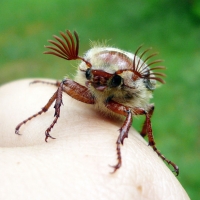 Энтомология. 
Самый многочисленный класса, не только среди членистоногих, но и среди других животных. 
Более 2 млн. видов этих животных живут от Заполярья до Антарктики, от низменностей Тропической Африки до вершин Гималаев.
Их тело имеет ярко выраженные насечки
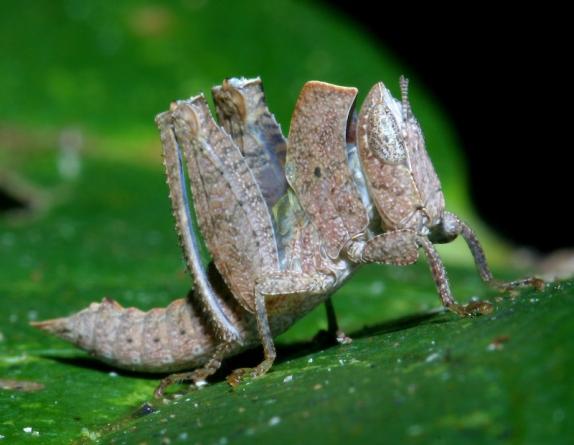 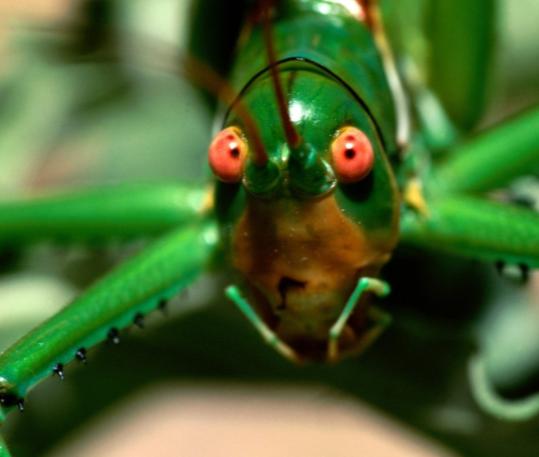 Признаки  представителей типа Членистоногие
2
выполнить задание тренажера
3
Классификация
Империя
Надцарство
Царство
П/ц
Тип
Класс
Отряд
Представитель
Клеточные
Эукариоты
Животные
Многоклеточные
Членистоногие
Насекомые
4
Внешнее строение насекомых
Цель:
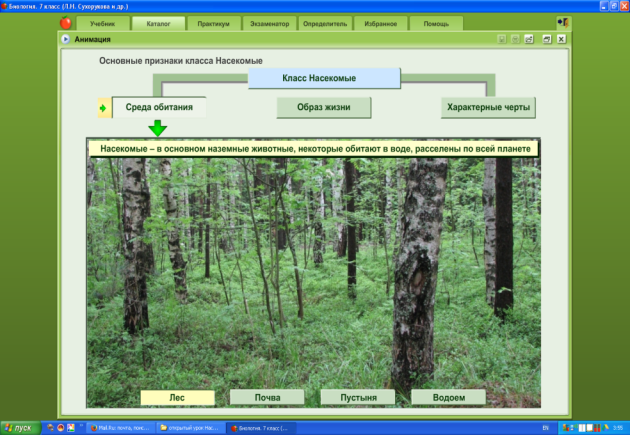 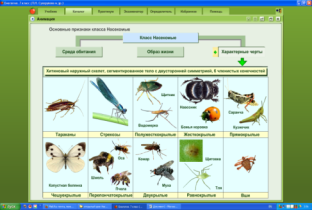 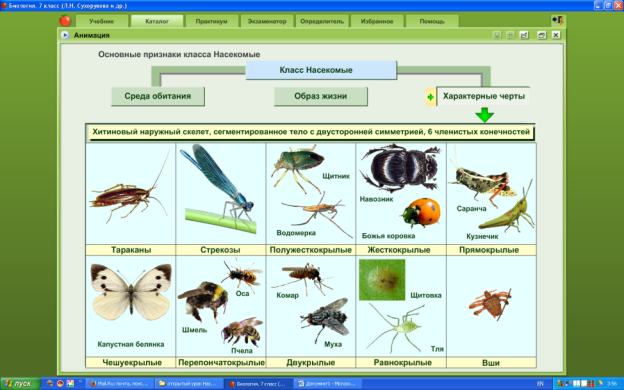 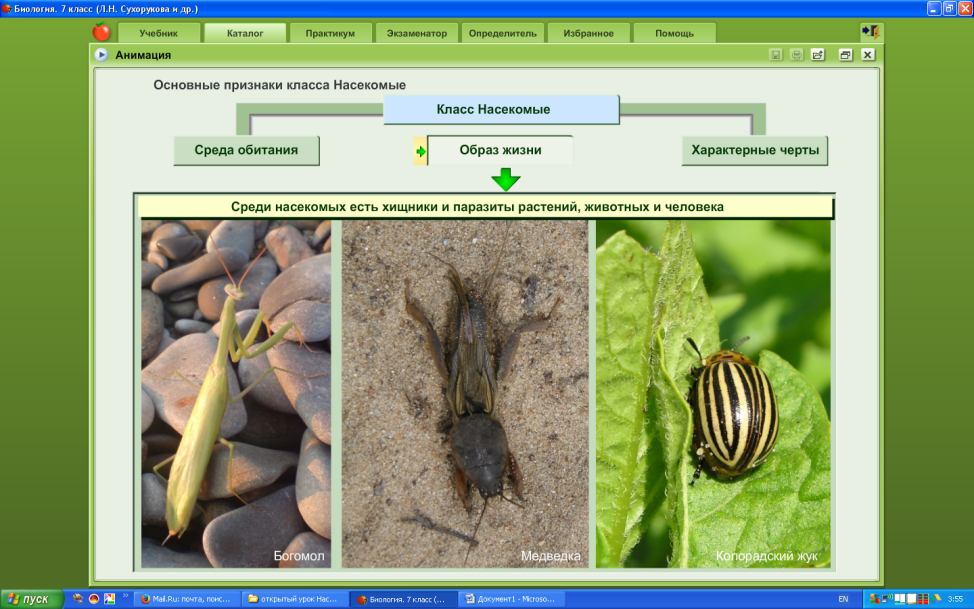 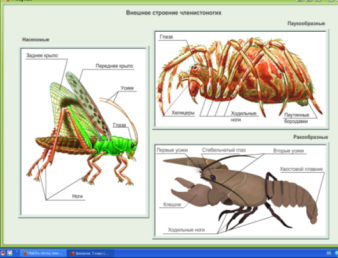 5
Тема:
Изучение особенностей строения и жизни насекомых
6
7
Самостоятельная работа
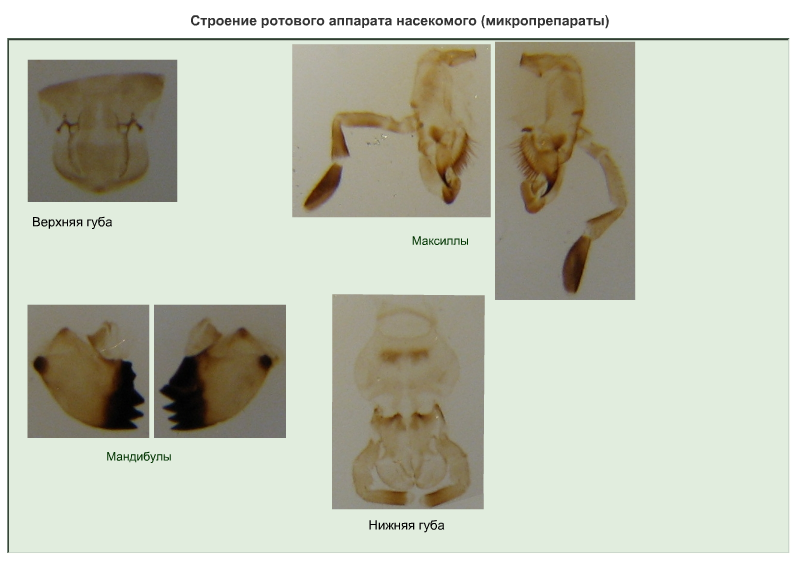 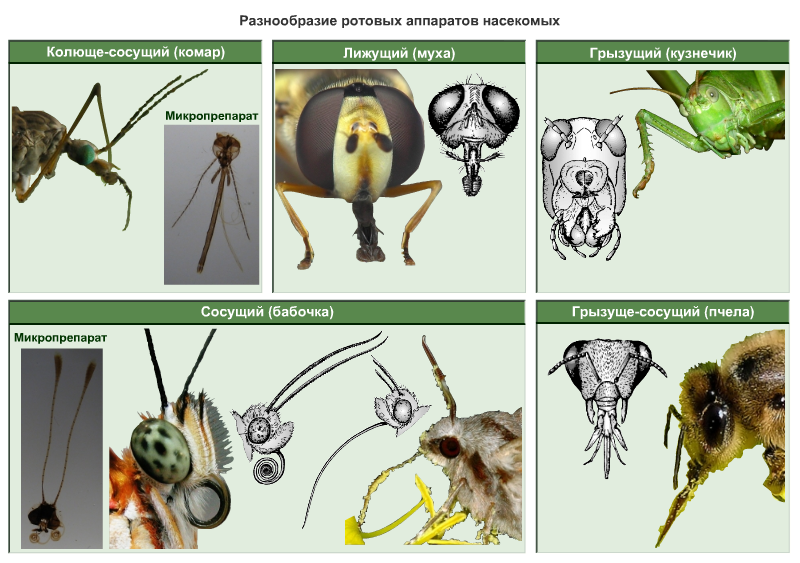 8
Жужжат, пищат, стрекочут, везде вокруг снуют,Все это насекомые, они и там, и тут.Отрядов очень много, нам все не перечесть,Но все-таки особенности у них есть:У насекомых тело состоит из трех отделов,На голове два усика и сложные глаза,Особенно большие имеет стрекоза.А как же насекомые по свету расселились?Да дело в том, что крылья у многих появились.Они отходят от груди, внимательнее посмотри.Три пары ног еще у них отходят от груди,Так быстро бегают, к примеру, трудяги муравьи.Огромное значение имеют насекомые:
           Вредят и помогают, и служат человеку!
Рефлексия
9
Я знаю основные признаки класса насекомых.
Я могу определить части насекомого на рисунке.
В самостоятельной работе у меня были ошибки.
Я понял причину своих ошибок (если они были).
Я сегодня был активным на уроке.
Я сегодня был внимательным на уроке.
Я выполнял правила работы в паре.
Я сам открыл новое знание.
Я доволен своей работой на уроке.
Д/З
Стр. 96-97, пар-ф 37.
составить характеристику внутреннего строения насекомых, заполнить таблицу.
Подготовить сообщения о жизни насекомых.